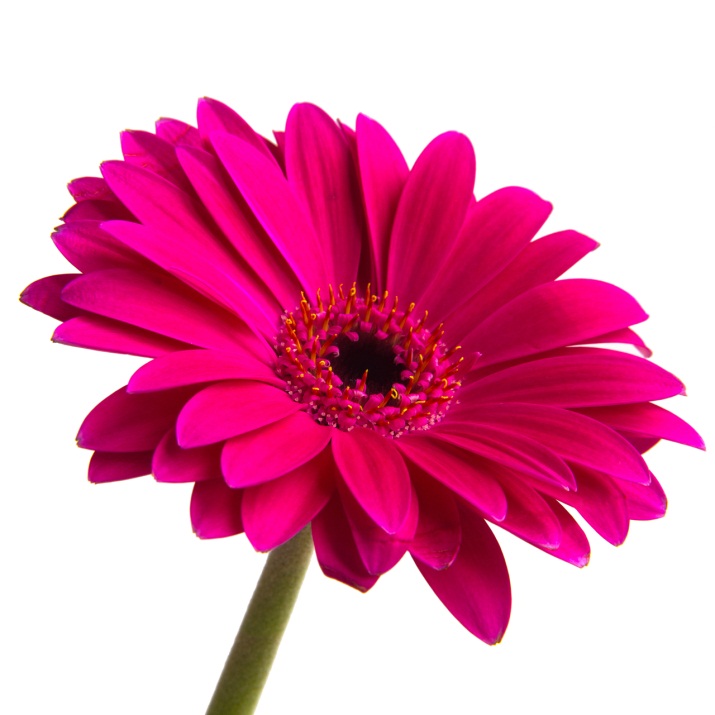 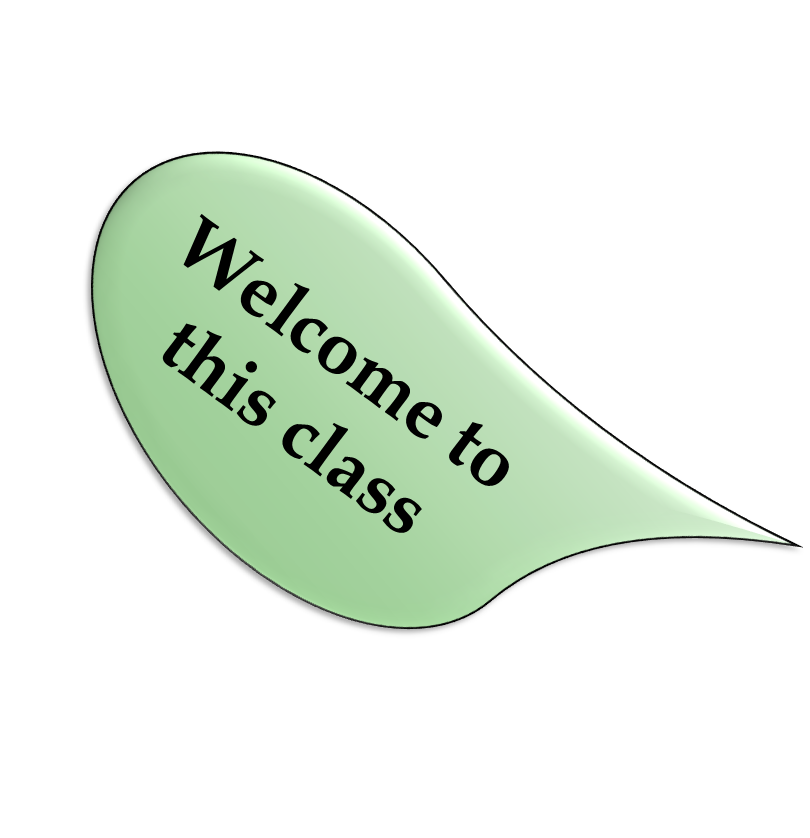 MD.FORHAD HOSSAIN
Assistant Teacher( English)
Louhajang  Girls’  Pilot High School,
Louhajang, Munshigonj.
PRESENTED BY
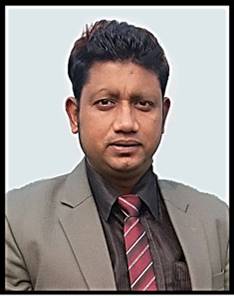 What can we see ?
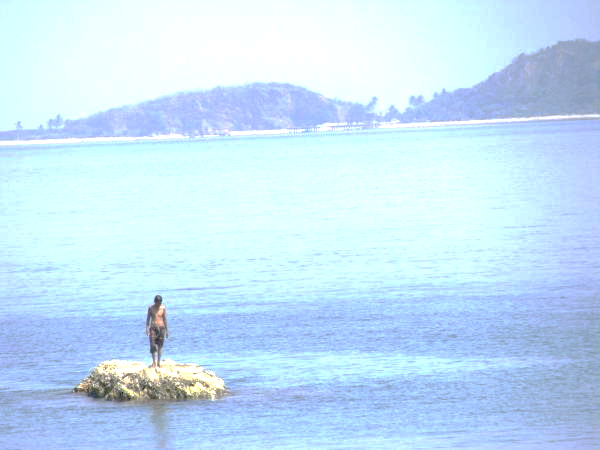 we  can see a man alone.
Can you live alone ?
Topic’s Name………?
Unit: One Lesson:1
Time: 5o Minutes.
A SMALL HOUSE MADE OF STRAW, BAMBOO AND WOOD
Hut
He lives in a little hut.
companion
Friend / partner/ mate
Man wants companion.
cooperation
Help / assistance
We need cooperation to live on earth.
community
Society / group
We live in a peaceful community.
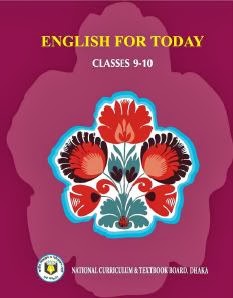 Read
the text
silently 
and 
carefully
Unit-One
Lesson-1
10 mins
GROUP WORK
(Books shut) What five things did the young man do in the jungle? Discuss in  groups . Tell the story to the groups sequentially.
Evaluation
Answer these questions. First discuss in pairs, then write the answers individually.
1 Why did the young man leave his house?
2 Where did he make a hut? What did he make the hut with?
3 Was the man happy in his hut?
4 How did he find himself again in a family?
5 Where and how can a person be happy?
6 What is the moral of the story?
THANKS
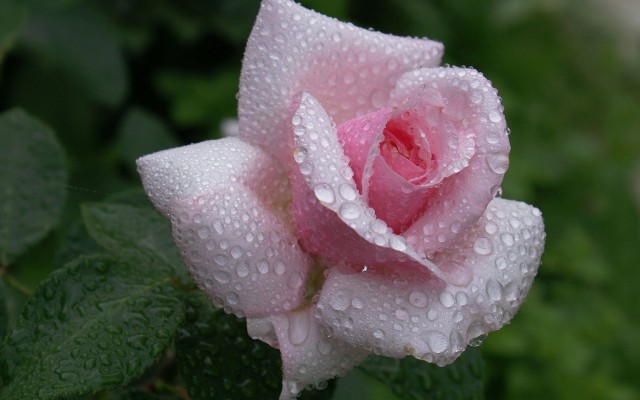